Update and News
April 2015
Education in the Budget
Evaluation;
Tenure;
Tenured teacher disciplinary hearings;
Teacher preparation and certification; and
Intervention in struggling schools.
APPR Changes
The new evaluation system is comprised of two components that determine each educator’s rating:
Student performance: Requires the use of a state-provided growth score if course has a state test, if available; otherwise requires the use of a student learning objective (SLO). SLOs must use State assessments, as available.
If added by local collective bargaining, an optional second subcomponent could be used, comprised of an additional state-provided growth score on a state test or a growth score from a state-designed supplemental assessment calculated using a state-provided or approved growth model. These state-designed supplemental assessments include those developed, designed, purchased, or acquired by SED.
Observations: Requires observations by a supervisor and an independent evaluator from outside the school building.
Districts also have the option of having observations conducted by a trained peer who has been rated Effective or Highly Effective.
The Matrix
A “matrix” will be used:
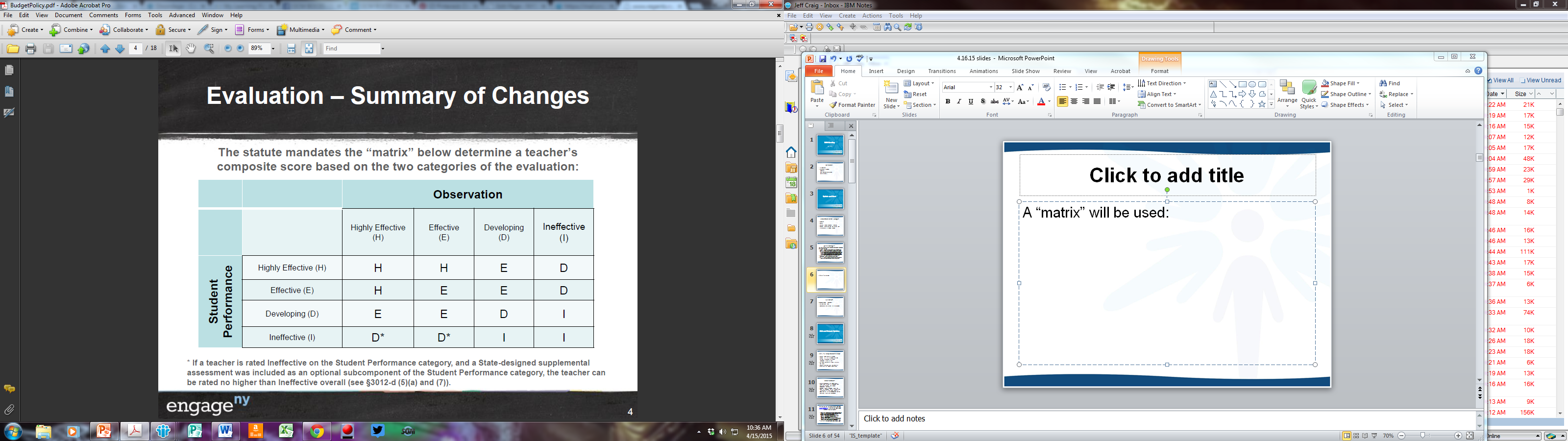 What’s Out
The statute prohibits certain elements from being used as part of an evaluation, including:
Lesson plans, artifacts of teacher practice, and student portfolios;
Instruments of parent or student feedback
Use of professional goal-setting
Locally developed assessments not approved by the Department as a state-designated supplemental assessment; and
Growth or achievement targets that do not meet minimum standards established by the regulations of the commissioner.
Negotiations
There is less to be bargained:
Whether there will be a second measure

Note: the old APPR would stay in place until a new one is approved (by November 15th)

Note: This will likely be the subject of litigation.
Student Placement
Districts will be prohibited from assigning a student to two Ineffective teachers for two consecutive school years.

There might be waivers for this for small schools.
To Be Determined
There are many things “TBD:”
Scoring ranges for and weights among category subcomponents
Parameters for growth for the Student Performance category
Parameters for supplemental student performance measures
Observation rubrics
Applicability to principals
Dates
The Board must adopt regulations by June 30, 2015, to fully implement the new evaluation system created by the Governor and the legislature.
In order for school districts to receive their scheduled increase in state aid, their new evaluation plans must be approved by the Department by November 15, 2015.
Tenure
Extends tenure appointments for all educators from 3 years to 4 years, beginning with appointments after July 1.
In order for educators to be eligible for tenure after the 4-year probationary period, an educator must receive a rating of either Effective or Highly Effective in at least 3 of the 4 probationary years, including the final year. An educator who receives an Ineffective rating in the final year cannot receive tenure (needs clarification).
If an educator does not meet this criterion, tenure may be extended by an additional year at the discretion of the school district.
§3020-b Disciplinary Process
Districts are authorized to bring charges of incompetence for educators with 2 consecutive Ineffective ratings and are required to bring charges of incompetence for educators with 3 consecutive Ineffective ratings.
Hearings for educators charged for incompetence would be heard by a single hearing officer (as opposed to a panel) and must be completed between 30 (for cases of 3 Ineffective ratings) and 90 days (for cases of 2 Ineffective ratings).
The statute provides that 2 or more consecutive ratings of Ineffective would constitute prima facie evidence of incompetence that can only be overcome by clear and convincing evidence that the educator is not incompetent and are just cause for removal.
Other Included Items
Teacher training and certification
Re-registration in TEACH
Failing schools receivership
Testing Reduction Report
Teacher Centers